Informatics 121Software Design I
Lecture 6
Duplication of course material for any commercial purpose without the explicit written permission of the professor is prohibited.
Today’s lecture
Design essence and tradeoffs

Design studio 2 (video analysis)
Informatics 121 definition
To decide upon a plan for change in the world that, when realized, satisfies stakeholders
Design
designer
plan
maker
change in the world
other stakeholders
audience
experiences
Four types of design
what is it to accomplish?
satisfactory experience
how does one interact with it?
change in the world
what is its conceptual core?
plan for realization
what are its implementation details?
Four types of design
what is it to accomplish?
desirability
satisfactory experience
how does one interact with it?
change in the world
what is its conceptual core?
feasibility
plan for realization
what are its implementation details?
Difficulty #1: problem, solution, change
The understanding of a design problem goes hand-in-hand with the understanding of its design solution

This understanding may well change, sometimes dramatically so, during the design project

The challenge is to anticipate this volatility and identify and focus on the essence of the design problem at hand
Four types of design
what is it to accomplish?
satisfactory experience
how does one interact with it?
change in the world
what is its conceptual core?
plan for realization
what are its implementation details?
Difficulty #2: success, failure, tradeoffs
A design’s success is not absolute, but judged relative to other possible designs that could have been made

A designer must deal with tradeoffs all the time, and cannot make all stakeholders equally satisfied with the change in the world

The challenge is to identify and address key tradeoffs early
Four types of design
what is it to accomplish?
satisfactory experience
how does one interact with it?
change in the world
what is its conceptual core?
plan for realization
what are its implementation details?
Difficulty #3: quality, cost, time
There is no optimal solution to a design problem, designers must find a solution that is good enough

The challenge is to find key quality and cost considerations early
Four types of design
what is it to accomplish?
satisfactory experience
how does one interact with it?
change in the world
what is its conceptual core?
plan for realization
what are its implementation details?
Difficulty #4: longevity
A change in the world may last for a very long time…

…and may well need to accommodate future changes in the world

The challenge is to identify and balance present needs with future possibilities
Four types of design
what is it to accomplish?
satisfactory experience
how does one interact with it?
change in the world
what is its conceptual core?
plan for realization
what are its implementation details?
Focus on essence and tradeoffs
Thou shall focus on the difficult parts first

Thou shall focus on the difficult parts second

Thou shall focus on the difficult parts third

…
Focus on essence and tradeoffs
Thou shall focus on the difficult parts first

Thou shall focus on the difficult parts second

Thou shall focus on the difficult parts third

…

What are the most important decision points, what are your options, and how do the options relate?
Essence and tradeoffs
Highway electronic signage system

Disney electronic queue management system

Electronic health records system

Mars planetary rover software

Google Mail

Google Docs
Design studio 2
Design an educational traffic flow simulation program

A 2-page briefing is provided, listing the main requirements for the system

You will produce the design over a number of weeks, through a variety of structured exercises and arguments

This will be an individual assignment, with group exercises worked in
Design studio 2
This exact same design prompt was given to professional software designers
1 hour and 50 minutes at the regular whiteboard
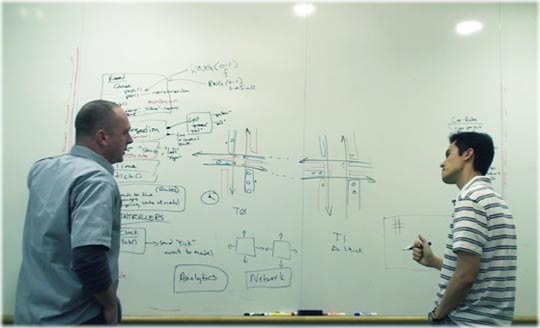 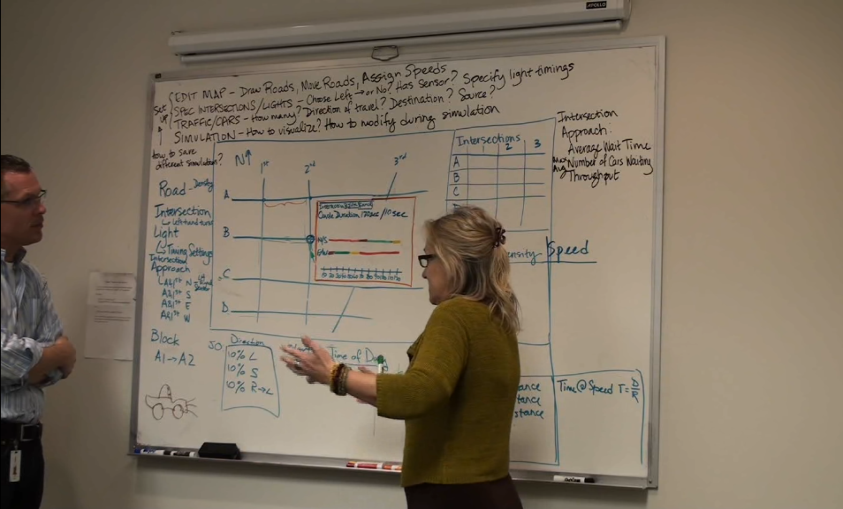 Design studio 2
Watch the video, carefully

Identify…
…five decisions points that the designers encountered
…the options they considered
…any relationships among the options

Focus on essence and tradeoffs
Design studio 2
Hand in a document, at the beginning of class, Tuesday

Bring two copies